Polaris
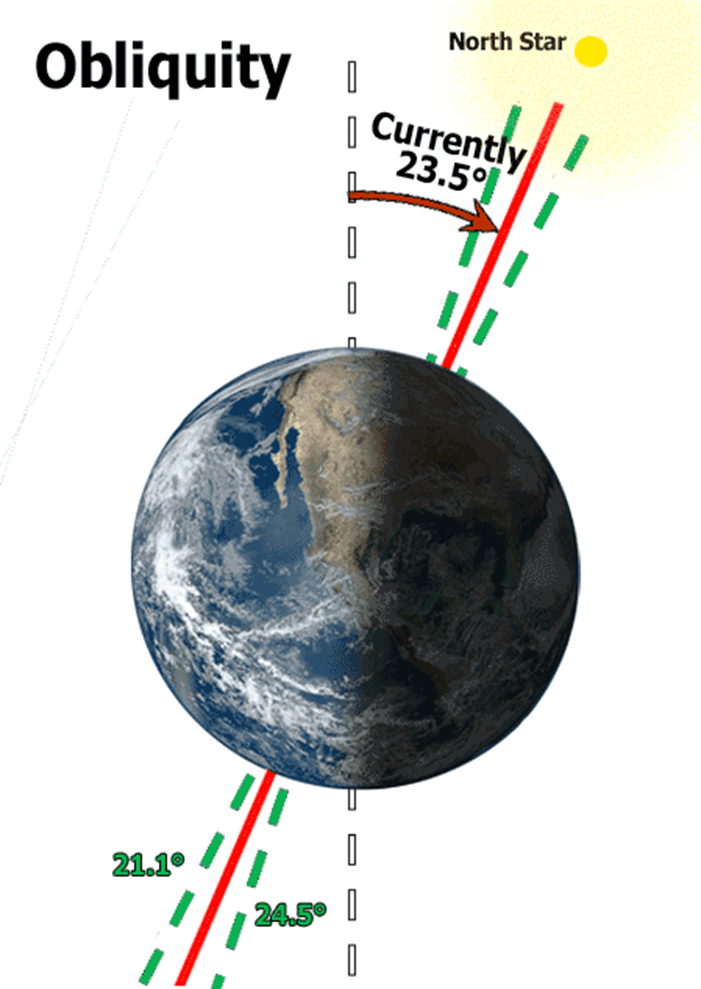 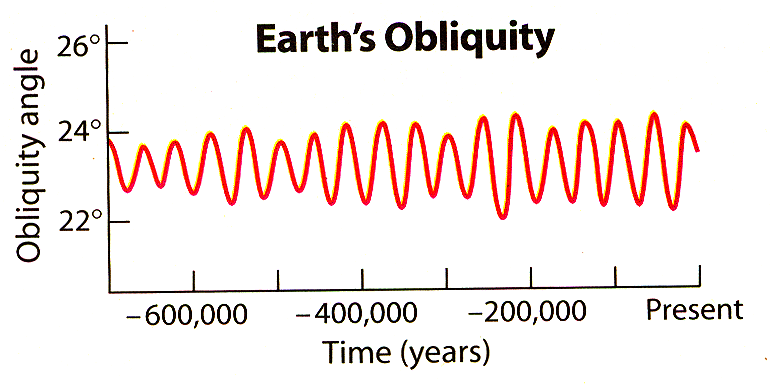 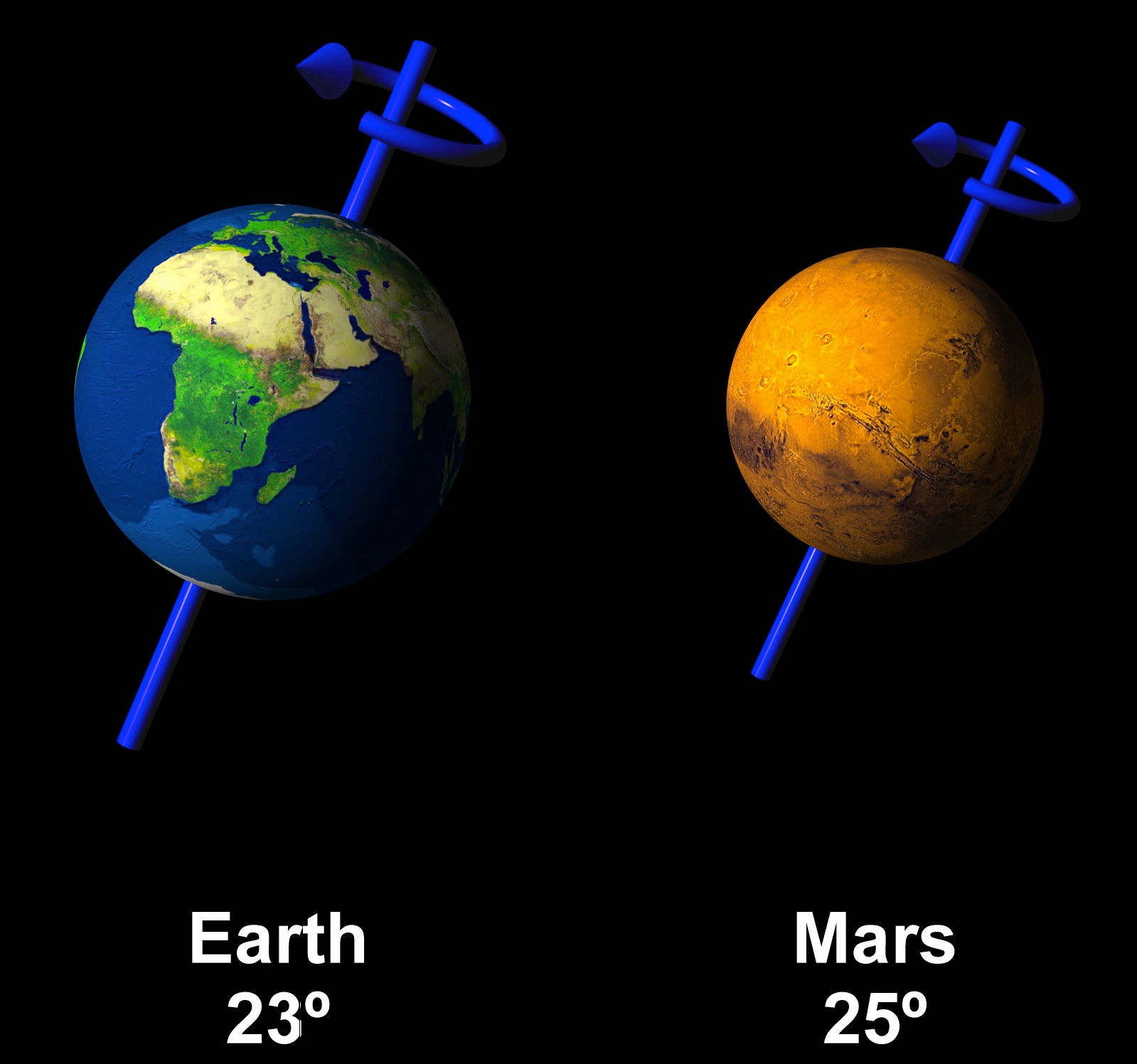 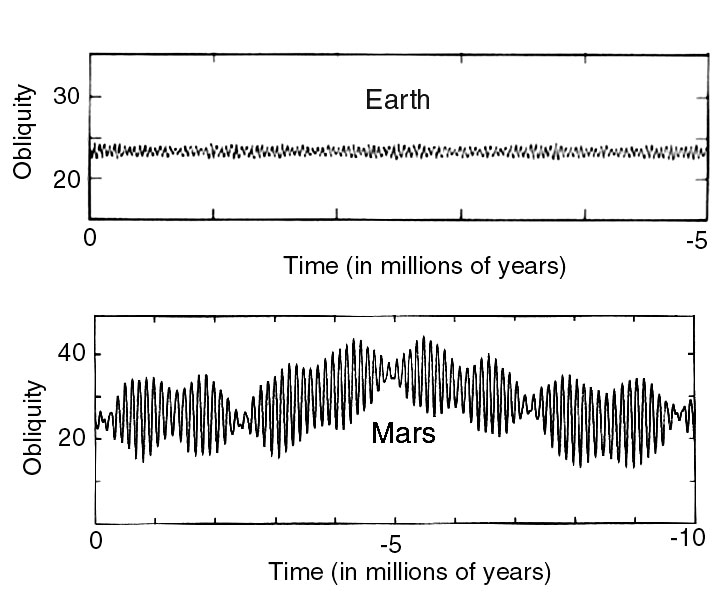 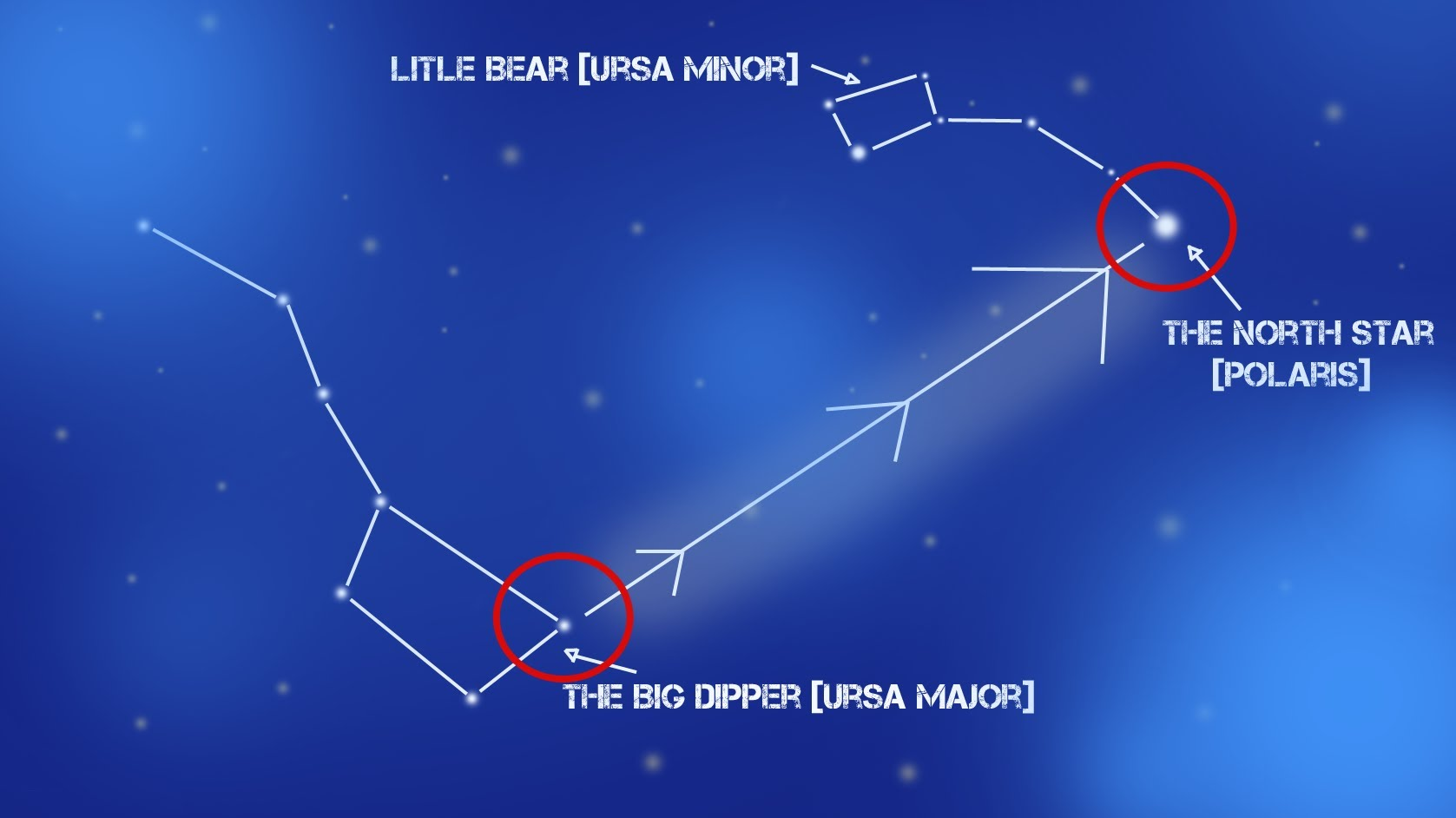 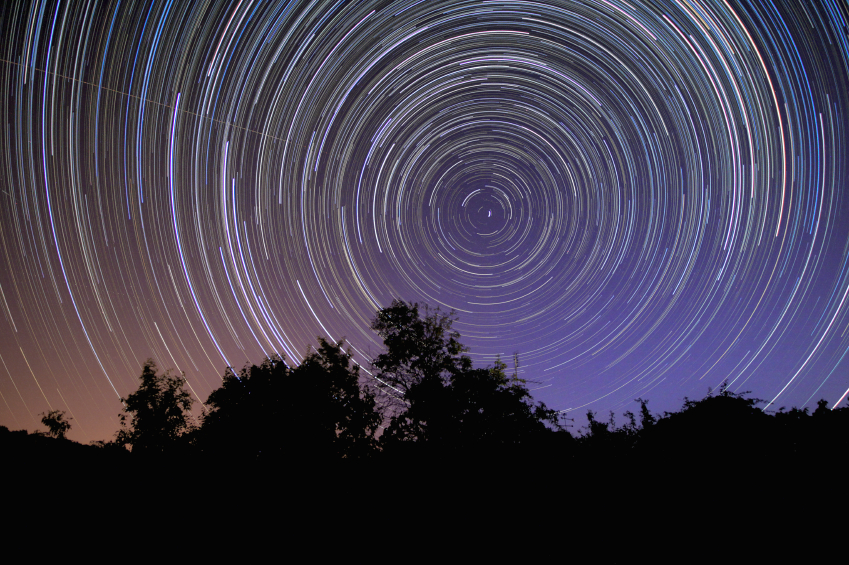